Parent University:Racial Identity Development
By Kristi Angstadt, Stacy Kennedy, and Morgan Snyder
Counselor Interns, UNC Chapel Hill
An Into…
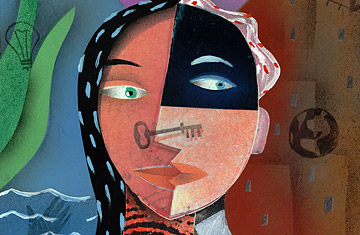 http://www.youtube.com/watch?v=mf-aj3iHFYE
A Definition…
The sense of belonging that an adolescent feels toward a racial or ethnic group as well as the significance and qualitative meaning that the adolescent assigns to that group membership.
“Members of minority groups in a hierarchical multiethnic society like the United States must consider the extent to which they will sustain a unique group identity, identify with characteristics that afford success in the dominant society, and negotiate their relationships with others similarly situated as minorities in relation to the powerful dominant group.” (Wakefield & Hudley, 2007)
[Speaker Notes: K
The process of racial identity development has become much more important, as well as more complicated, in the lives of adolescents in modern-day America.
As schools continue to grow increasingly diverse, students are forced to view and question their racial/ethnic differences more often and at a younger age than in the past.]
5 Stages of Racial Identity Development
Conformity
Dissonance
Resistance and Immersion
Introspection
Integrative Awareness
[Speaker Notes: K
These are technical names for the 5 stages, but we will go over them in terms of simple numbers to reduce confusion.]
Stage 1
Preference for dominant culture’s values
Shares the majority group’s beliefs and attitudes about the minority group
Strives for identification with White society
Low race salience
[Speaker Notes: K]
Stage 2
Encounters information or a situation that is incongruent with the dominant culture’s beliefs, attitudes, and/or values (racism)
Conflict between self-depreciating and self-appreciating beliefs
Aspects of minority culture begin to have appeal
Stereotypes and the dominant culture are questioned
[Speaker Notes: K]
Stage 3
Embraces minority group’s views and rejects the dominant values of society
Reacts against White culture and standards
Feelings of guilt, shame, and anger are common 
Develops a sense of comradeship with other minorities
High race salience
[Speaker Notes: K]
Stage 4
Minority group views may seem too extreme and/or conflict with individual beliefs and values
Resistance against dominant culture becomes draining and restricting to positive self-definition and autonomy
Recognize select elements of dominant culture as highly functional and desirable
[Speaker Notes: K]
Stage 5
Conflicts are resolved
Inner sense of security and a positive self-image develops 
Both aspects of minority and majority culture are owned and appreciated
It is understood that there are acceptable and unacceptable attitudes, beliefs, and values in all cultures
[Speaker Notes: K]
Who am I? What am I capable of?
[Speaker Notes: K
Questions about the stages??]
RID and Well-Being
Achieved racial identity is correlated with high self-esteem and high self-efficacy.
Those with strong racial identities are more likely to respond to racial discrimination with active--but not aggressive--strategies when confronting the issue/situation.
Positive and fully developed racial/ethnic identity has been shown to protect students from the use of illegal substances, especially youth in urban, impoverished environments.
Strong racial identity in Latinas and biracial adolescent females lessons the otherwise substantial risk for developing eating disorders.
Moving into the advanced stage of racial identity development allows African American adolescents to trust and interact positively with adult mentors of all races.
[Speaker Notes: K]
RID and Academic Achievement
“Black adolescents who perceived their racial identity to be central to their self-concept attended school more regularly, achieved higher grades, and were more likely to graduate and go on to college. The effects of a strong, positive ethnic identity seem to be similarly positive among many ethnic groups” including Native American, Asian, and Latino. (Wakefield & Hudley, 2007).
Academic achievement among minority students is related to their status of racial identity development.
 Those in Stage 1 and Stage 5 exhibit higher levels of academic success than those in the middle stages who are at conflict with their racial identity and dominant group culture.
[Speaker Notes: K]
RID and Academic Achievement
African American students often have to choose between academic success and social acceptance in stages 2 and 3 when confronted with defining what it means to be a person-of-color.
This is especially true for males who immerse themselves in Black culture because “it’s not ok to be smart if you’re Black”.
Many gifted AA students try to sabotage their achievement in order to gain social acceptance within their racial or ethnic group. This is because academic success is seen as “acting white” and therefore goes against the minority culture. Students may:
Procrastinate
Fail to do assignments
Exert little effort in school
Refuse to be in gifted education/advanced level classes.
[Speaker Notes: K
This would suggest that helping students progress through their racial identity development and reach stage 5 greatly benefits their academic self-efficacy.
Morgan will go into the “acting white” phenomenon a bit later.]
Stereotypes vs. Generalizations
According to Sue and Sue (2008) there is a difference between generalizations and stereotypes.  
Generalizations help us make sense of our world and are necessary for our thought functioning.  
Generalizations are supposed to be flexible and adaptable, so that when something we encounter challenges them, we are able to change them to fit new information.  
Generalizations become stereotypes when we are inflexible and refuse to re-examine our generalizations.
[Speaker Notes: M: give examples of a generalization vs. a stereotype, how one turns into another]
Stereotypes
Stereotypes are rigid that even in the face of contrary evidence, we are unwilling to consider that they may be wrong.
Stereotypes have three common characteristics (Aguilar, L.C., 2006):
1. Stereotypes are applied to all members of a certain group.
2. Stereotypes are a judgment.
3. Stereotypes are inflexible.
[Speaker Notes: M:
What stereotypes have you heard about your child/family?

Students can internalize these stereotypes which can affect their academic development]
Stereotypes
Stereotypes are found in many different forms. Aguilar (2006) identified the following ways in which we might encounter stereotypes:
Jokes
Name calling
Oversimplified statement (“all ______ are_______”)
Stereotypical descriptions (“dumb jock”)
Personal assumptions (i.e. assuming that a man does not raise his children)
Spokesperson syndrome (“share the black perspective with us”)
Descriptors that evoke stereotypes because they are the opposite of an existing stereotype (“a hard-working young person”)
“Statistical” stereotyping (“statistics show that ______ are more likely to ______)
[Speaker Notes: M: give examples of each]
How does this affect my child?
Essentially, parents need to be aware of how stereotypes and their child’s racial identity development status can affect their academic achievement.  Parents need to be aware of the multitude of stereotypes their children are exposed to so that they can discuss and challenge those stereotypes.  
Stereotype threat is the phenomenon whereby individuals perform more poorly on a task when they are reminded that they belong to a group that stereotypically does poorly on that task (i.e. men are challenged by emotions, women struggle with math, Black students do not perform as well as their White peers).  
Stereotype threat is used to help explain the achievement gap that exists between White students and students of color (Atler et al, 2010).
[Speaker Notes: M:
There are many other ways that stereotypes can affect a child, but we will focus on some of the more pertinent effects in the school setting. 

Respond to stereotypes in an affirming way.  Point out exceptions and role models.

Remind your child that they are not giving up a part of their ethnicity or “acting white” – they are acting like themselves, because that’s who they are!]
Stereotype Threat
Atler et al (2010) studied this phenomenon with children in North Carolina.  
Children in the study performed worse on the mathematics questions when they were asked to identify their racial identity prior to taking the exam; when they were asked to identify their racial identity after the exam there was no effect.    
The study further compared these students to a group of students who were asked to identify their racial identity prior to the exam, only this time it was framed as a “stereotype challenge” (the test was designed to help them learn) - these students performed just as well on the exam as those students who were not asked about their racial identity prior to the exam.
[Speaker Notes: M:
The researchers identified the scenario where students were asked to identify their racial identity prior to the exam as a “stereotype threat” (the test was designed to show how well they know math).]
“Acting White” Phenomenon
“Acting white” is something that has been widely discussed and researched, because it is associated with a detrimental effect on academic achievement for students of color.  
This tends to go along with the stage of racial identity development when children reject the dominant culture and anything associated with it.  In this case, they do not want to do anything that could be implied as “acting white”
This matters in a school setting because it can hinder your child’s academic success!
[Speaker Notes: M:
Goes back to the “resistance and immersion” status of racial identity development, when students reject the dominant culture and anything associated with it - in this case, they do not want to do anything that could be implied as “acting white”.  
This can affect Black and Latino students as evidenced by data and standardized test scores!!]
“Acting White” Phenomenon
What is “acting white”?
Speech: “talking proper”, not using slang, using “big” words, enunciating, saying Spanish names with English accents
Music: listening to “white” music, classical music, heavy metal, or rock music
Clothing: tennis shoes, “preppy” style, ties, penny loafers
School: “sucking up” to teachers, working “up to your potential”, get good grades, doing your work, being neat/organized
Other: dating white people, having white friends or hanging around white people, being stuck up
There is a perception that students who “act white” are giving up a part of their ethnicity.
The accusations of “acting white” change with the school demographics - students at predominately white schools generally do not face these accusations from peers simply because there are not many minority peers to make the accusations.
[Speaker Notes: M: Bergin & Cooks (2002) interviewed a group of high-achieving Black and Hispanic students about “acting white” and found that the following were categorized as “acting white”


 acting like Carlton (from The Fresh Prince of Bel-Air)

Response: “No, you are not ‘acting white’ – you are acting like yourself, you are acting like a (Black, Latino) boy/girl because that’s what you are”]
How parents can help
Racial Socialization:  How parents pass on information, values, and perspective about  race and ethnicity.
Research has found that when parents transmit high levels of cultural pride to their children, children have reduced anxiety and are better equipped at coping with discrimination and racial inequities.  
Practices that promote racial socialization:  
Spirituality and religious coping
Extended family caring
Cultural pride reinforcement (history and culture)
Racial awareness teaching
[Speaker Notes: S  Ask parents for examples of what they have done to help their children.]
How parents can help
Parents can help the children maintain a high level of self-esteem by:
Increasing racial socialization through educating your child about history, culture, and positive racial pride messages.
Preparing your child to deal with racial bias.  Interesting, too little emphasis on discrimination reduces self-esteem as does too MUCH emphasis on racial discrimination.  Too much emphasis on discrimination teaches children that their race negates effort.
Affinity Groups -  Based in schools, allows students of color to:
 Meet and discuss topics of race, identity, and diversity.
Facilitate positive identity exploration, self-awareness, pride, and self-esteem through books, games, discussion, and structured play activities that connect students to each other.
Develop accurate language & vocabulary to describe themselves and others.
Encourage and develop leadership skills.
Develop accurate language and vocabulary to describe themselves and others.
 Increase the school’s ability to recruit and retain families and teachers of color.
The purpose of the affinity group is to provide a majority experience for students regularly who are in the minority at school.
[Speaker Notes: S      Racial socialization—talking to your child, preparing them, but not too much so that it causes hatred or harm, help them through the process (if they are resistant, they are not accepting who they are), have toys/books/movies in the house that shows the race in a positive light.]
Broaching...How and When to Bring Up Race
[Speaker Notes: S  Open Discussion,  Suggestions on broaching at school, work, friends, family….  Look for allies, especially within the school…COUNSELORS or a trusted minority teacher
This can be really uncomfortable.  When you or your child is struggling (no matter what developmental stage they are in)]
Resources
Websites
Books
Race: The Power of an IllusionThe companion website to California Newsreel’s documentary Race: The Power of an Illusion about race in society, science and history. This site contains many online activities, lesson plans, and informative interviews with anthropologists and other scholars.
Matters of RaceThe companion website to the PBS four-part documentary, Matters of Race, on contemporary United States racial identities. The site includes a teacher's guide for using the documentaries.
Slavery in New YorkThe website for the popular New York Historical Society exhibit, Slavery in New York. The site includes an educator's guide and other downloadable classroom resources.
Is Race "Real"The website contains a series of short essays on race by leading researchers. The essays were commissioned by the Social Science Research Council.

Understanding Race
        The exhibition RACE: Are we so different? brings together the everyday experience of living with race, its history as an idea, the role of science in that history, and the findings of contemporary science that are challenging its foundations.
For Parents:  
 Why are all the Black Kids Sitting Together in the Cafeteria?
     By:  Beverly Daniel Tatum
For Children:
Chapel Hill-Carrboro City Schools
[Speaker Notes: S:  Possible activity, race sorting game on pbs.org site, click into Chapel Hill-Carrboro book link,  Hold up copy of Tatum’s book]